Игра
 «Угадай слово по первому звуку»
Цель: Анализ и синтез слов
Ход: Ребенок называет первый звук слов, обозначающих предметы на предложенных картинках. Из  полученных звуков составляет новое слово.









Составила: воспитатель Стрижнева А.А.
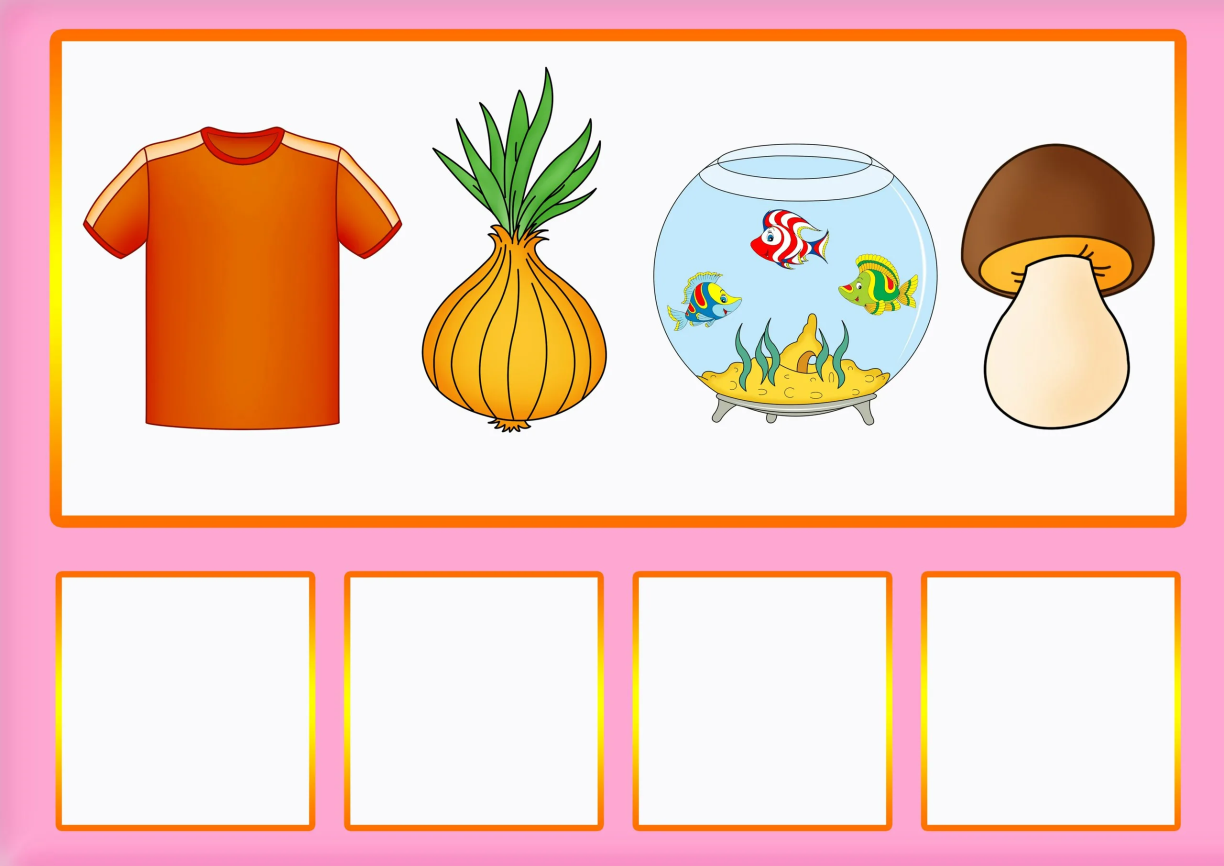 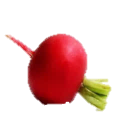 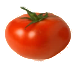 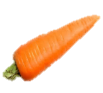 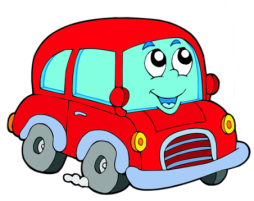 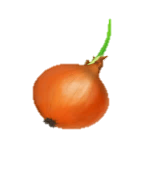 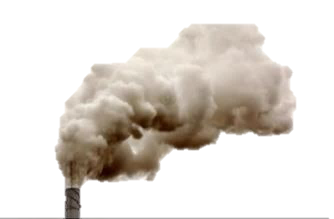 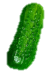 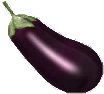 М
О
Д
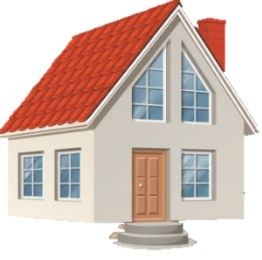 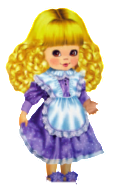 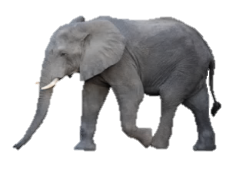 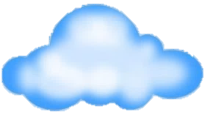 О
К
С
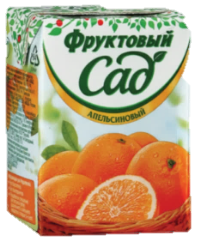 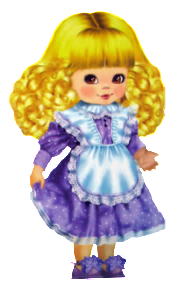 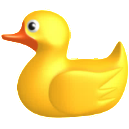 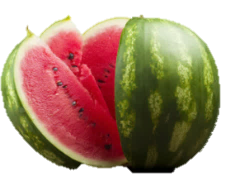 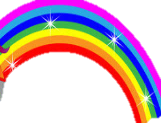 А
К
Р
У
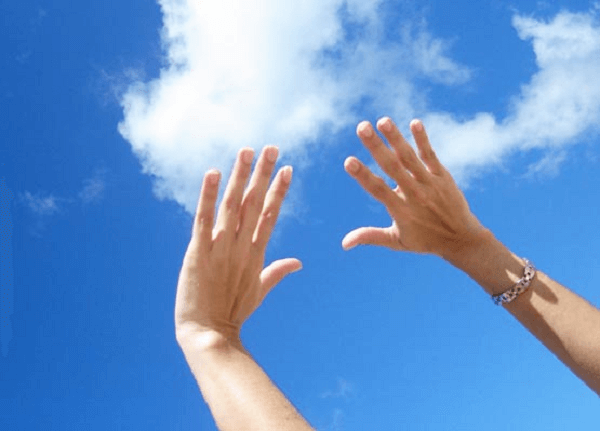 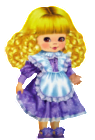 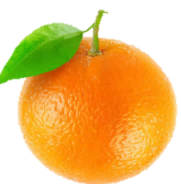 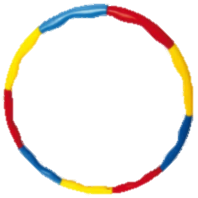 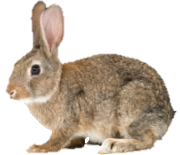 А
К
О
З
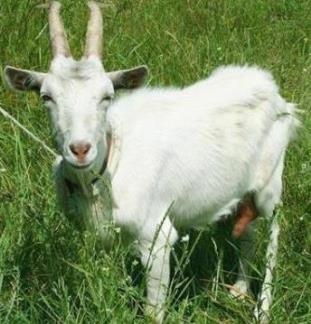 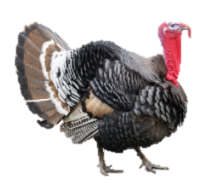 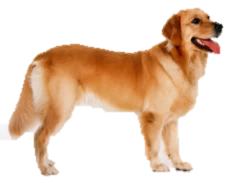 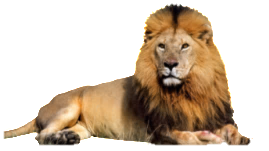 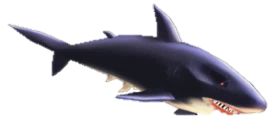 А
И
С
Л
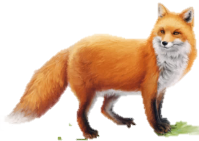 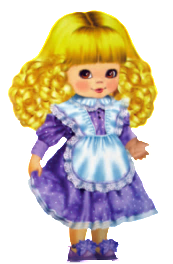 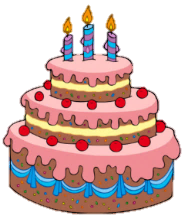 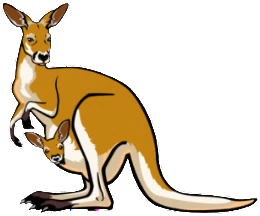 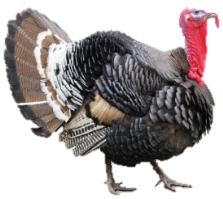 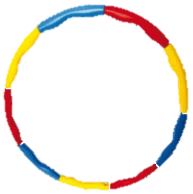 О
И
Т
К
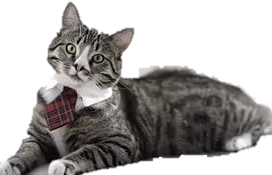 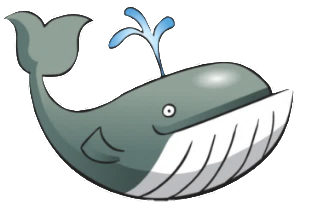 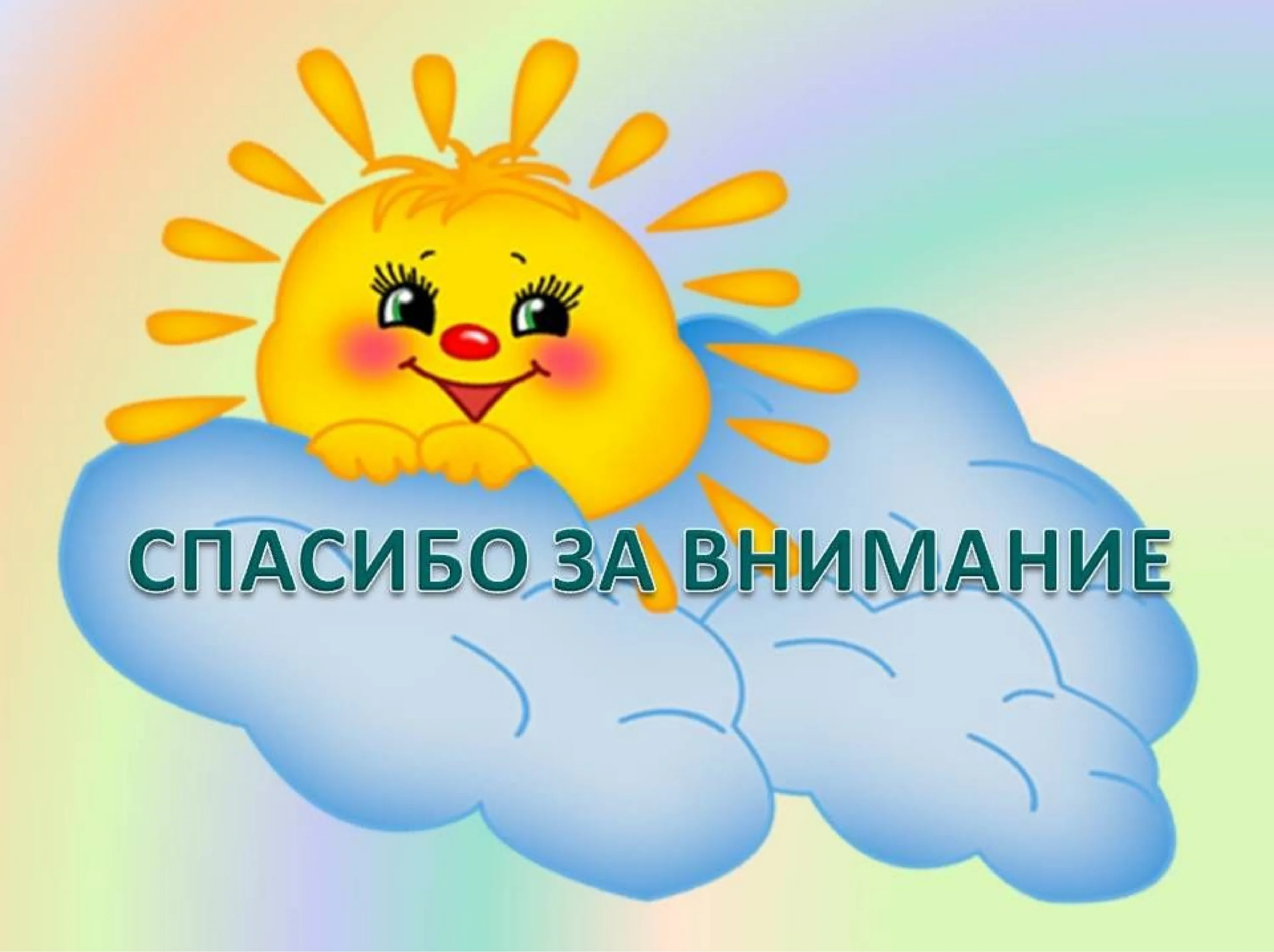